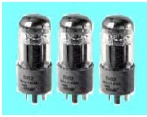 Generasi Komputer
Komputer Generasi Pertama (1946-1959)
Ciri-ciri :
Komponen yang digunakan adalah tabung hampa udara (Vacum tube) 
	sebagai penguat sinyal, 
	Bahan bakunya terdiri dari kaca  sehingga banyak memiliki kelemahan   
	seperti: mudah pecah, dan mudah menyalurkan panas. 
	Yang dinetralisir oleh komponen lain yang berfungsi sebagai pendingin

Program dibuat dengan bahasa mesin 
Menggunakan konsep store program dengan memori utamanya adalah magnetic core storage.
Mengunakan simpanan luar (Magnetic tape dan Disk)
Ukuran fisik besar, cepat panas, proses kurang cepat, simpanan kecil, membutuhkan daya listrik besar, orintasi pada aplikasi bisnis.
Contoh : ENIAC, Harvard Mark II
	Komputer ENIAC, yang merupakan
	komputer elektronik pertama didunia yang mempunyai bobot
	seberat 30 ton, panjang 30 M dan tinggi 2.4 M dan
	membutuhkan daya listrik 174 kilowatts
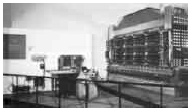 CIRI-CIRI :
Komponen terbuat dari transistor : 
	Bahan bakunya terdiri atas tiga lapis, yaitu: 
	"basic", "collector" dan "emmiter". 
	Transistor merupakan singkatan dari Transfer Resistor
	yang berarti dengan mempengaruhi daya tahan 
	antara dua daritiga lapisan, maka daya (resistor) 
	yang adapada lapisan berikutnya dapat pula dipengaruhi.

Program dibuat dengan bahasa tingkat tinggi : Cobol, Fortran, Algol
Kapasitas memory cukup besar dengan pengembangan magnetic core storage.
Menggunakan simpanan luar (Magnetic tape dan Magnetic disk)
Mempunyai kemamuan proses real time dan time sharing
Ukuran computer leih kecil, proses operasi sudah cepat, membutuhkan lebih sedikit daya listrik, orintasi aplikasi teknik.
Contoh : IBM Serie 1400, NCR Serie 304, MARK IV dan Honeywell Model 800.
Komputer Generasi Kedua ( 1959 – 1965 )
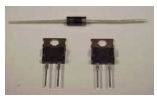 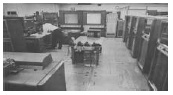 Komputer Generasi Ketiga (1965 – 1970 )
CIRI-CIRI :
Komponen terbuat dari IC (Integrated Circuit)
Peningkatan software
Lebih cepat dan lebih tepat
Kapasitas memory lebih besar
Menggunakan simpanan luar yang sifatnya random acess yaitu disc magnetic
Penggunaan listrik lebih hemat
Memungkinkan dilakukan multi prosesing dan multi programming
Pengembangan alat input,output
Harga murah dibandingkan generasi sebelumnya.
Kemampuan komunikasi data
Contoh : Komputer IBM S360, Univac 1108
IBM S-360 merupakan komputer
pertama yang menggunakan IC
dan diperkenalkan pada tahun
1964 seperti nampak pada
gambar disebelah.
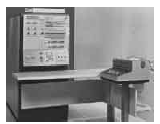 Komputer Generasi Keempat (Sejak tahun 1970)
Microprocessor merupakan chiri khas komputer generasi ke-empat yang merupakan pemadatan ribuan IC kedalam sebuah Chip.
Karena bentuk yang semakin kecil dan kemampuan yang semakin meningkatmeningkat dan harga yang ditawarkan juga semakin murah. Microprocessor merupakan awal kelahiran komputer personal. Pada tahun
1971, Intel Corp kemudian mengembangkan microprocessor pertama serie 4004
Contoh generasi ini adalah Apple I 
Computer yang dikembangkan oleh Steve Wozniak dan 
Steve Jobs dengancara memasukkan microprocessor pada 
circuit board komputer. Disamping itu,kemudian muncul 
TRS Model 80 dengan processor jenis Motorola 68000 dan
Zilog Z-80 menggunakan 64Kb RAM standard.


Komputer Apple II-e yang menggunakan processor jenis 6502R 
serta Ram sebesar 64Kb seperti halnya pada gambar disebelah, 
juga merupakan salah satu komputer PC sangat popular pada 
masa itu. Operating Sistem yang digunakan adalah: 
CP/M 8 Bit. Komputer ini sangat populer pada awal tahun 80-an.
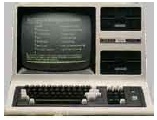 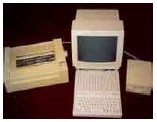 Generasi Keempat Lanjutan ……..
IBM mulai mengeluarkan Personal Computer pada sekitar tahun 1981 seperti yang nampak pada gambar, dengan menggunakan Operating System MS-DOS 16 Bit. 
Dikarenakan harga yang ditawarkan tidak jauh berbeda dengan komputer lainnya, disamping teknologinya jauh lebih baik serta nama besar dari IBM sendiri, maka dalam waktu yang sangat singkat komputer ini menjadi sangat popular.
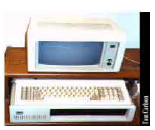 Generasi berikutnya
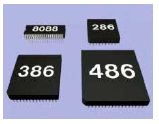 Pada generasi ini ditandai dengan munculnya:
LSI (Large Scale Integration) yang merupakan
pemadatan ribuan microprocessor kedalam
sebuah microprocesor. 
Selain itu, juga ditandai dengan munculnya microprocessor dan semi conductor. 
Perusahaan-perusahaan yangmembuat micro-processor diantaranya adalah: Intel Corporation, Motorola, Zilog dan lainnyalagi. Dipasaran bisa kita lihat adanya
microprocessor dari Intel dengan model 4004,
8088, 80286, 80386, 80486, dan Pentium.
Pentium II diluncurkan pada tahun 1998, mulai
generasi Pentium II inilah EDORam diganti
dengan SDRAM, dan mulai diperkenalkan AGP
( Accelarator Graphic Port ), selain itu pada
Pentium II ukuran dari cache memory mulai 512
Kb. Bentuk Processor Pentium II adalah SLOT
bukan lagi CHIP seperti pada pentium I atau
Pentium Pro
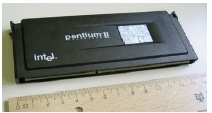 Generasi berikutnya ………
Pentium-4 merupakan produksi terbaru dari
Intel Corporation yang diharapkan dapat
menutupi segala kelemahan yang ada pada
produk sebelumnya, disamping itu,
kemampuan dan kecepatan yang dimiliki
Pentium-4 juga bertambah menjadi 2 Ghz.
Gambar-gambar yang ditampilkan menjadi
lebih halus dan lebih tajam, disamping itu
kecepatan memproses, mengirim ataupun
menerima gambar juga menjadi semakin cepat.
Pentium-4 diproduksi dengan menggunakan
teknologi 0.18 mikron. Dengan bentuk yang
semakin kecil mengakibatkan daya, arus dan
tegangan panas yang dikeluarkan juga
semakin kecil. Dengan processor yang lebih
cepat dingin, dapat dihasilkan kecepatan MHz
yang lebih tinggi. Kecepatan yang dimiliki
adalah 20 kali lebih cepat dari generasi
Pentium - 3.
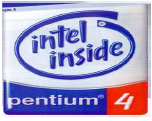 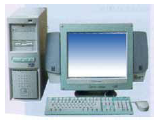 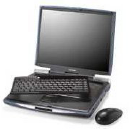 Penggolongan komputer
Berdasarkan data yang diolah :
Analog komputer digunakan untuk data yg bersifat kontinue dan bukan data yang berbentuk angka,tetapi dalam bentuk fisik misalnya arus listrik,temperatur, kecepatan dan  tekanan
Digital komputer
 yaitu data yang diterima oleh komputer dalam bentuk angka atau huruf
Hybrid komputer merupakan kombinasi dari komputer analog dan dgital
Berdasarkan penggunaannya
Special purpose yaitu komputer yang dirancang untuk menyelesaikan masalah yang biasanya berupa satu masalah saja (komputer analog)
General purpose yaitu komputer yang dirancang untuk menyelesaikan barmacam-macam masalah dapat mempergunakan program yg bermacam-macam untuk menyelesaikan jenis masalah yg berbeda (komputer digital)
Berdasarkan ukurannya
Micro komputer
-Ukuran main memory 16MB-128 MB
-Konfigurasi operand register 8 bit,16 bit atau 32bit
-kecepatan komputer antara 200mhz-500 mhz
-umumnya bersifat single user yaitu satu komputer dapat digunakan hanya satu pengguna
MINI computer
-kecepatan 50 MIPS
-bersifat multiuser (banyak pengguna) digunakan bersama sampai dengan 64 pengguna, tiap komputer dapat berada di tempat berbeda dengan pusat komputer (server)
SMALL computer
-banyak digunakan sistem multiprogramming,multiprocessing dan virtual storage, serta bersifat multiuser dengan jumlah terminal sampai ratusan buah
Medium komputer
-mempunyai beberapa macam alat I/O,biasanya media komputer digunakan untuk komunikasi data,dengan ratusan komputer yang terpisah dari komputer pusatnya.pusat komputer menggunakan medium komputer, dan terminal dapat berupa berupa mini atau micro komputer, dgn konsep distributed data processing(DDP) yaitu terminal selain dapat berhubungan dengan komputer pusat, tetapi dapat juga berhubungan dengan terminal lainnya
LARGE komputer
-komputer mainframe mempunyai kecepatan 400 MIPS
-Digunakan perusahaan besar yang memiliki ratusan komputer
-menjalankan sistem time sharring,ratusan pemakai dapat menggunakan komputer secara serentak dari terminal masing-masing pada saat bersamaan
SUPER komputer
-Pengguna memungkinkan menerapkan sistem time sharring yang lebih efektif.Ribuan terminal dapat dihubungkan dengan super komputer dan ribuan pemakai dapat menggunakannya pada saat bersamaan
-Disebut juga parallel processor, karena super computer adalah komputer mainframe yang mempunyai banyak processor yang dipasang secara parallel.Contohnya adalah super komputer yang digunakan diperusahaan telepon PTT di Belanda yg mempunyai 48 processor paralel.